«Визитная карточка»практико-значимой работы
«Разноуровневые учебные задачи»
Учебные задачи фактологического уровня
Какие группы животных ты знаешь?
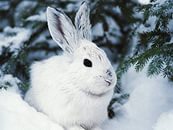 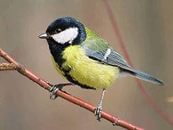 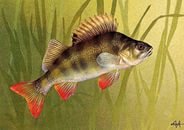 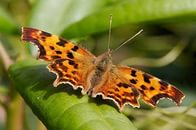 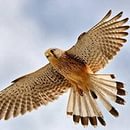 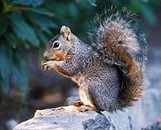 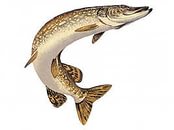 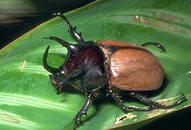 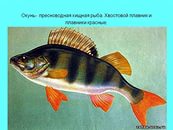 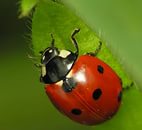 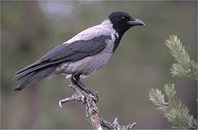 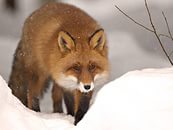 рыбы
насекомые
птицы
звери
Правильно!
ДАЛЬШЕ
Учебные задачи описательного уровня
Определи,к какой группе относятся животные каждой строки, перечисли их признаки.
1)Волк, кот, крот, еж, слон, заяц-это

2)Воробей, ворона, сорока,дятел-это

3)Карась, лещ, окунь,сом-это 
4)Муравей, стрекоза, муха-это
звери
птицы
рыбы
насекомые
Правильно!
дальше
Распредели животных в 2 группы.Дай название каждой группе
Медведь
еж
коза
мышь
волк
лошадь
собака
кошка
корова
кабан
Дикие животные
Домашние животные
Учебные задачи доказательного уровня
-Назови лишнее слово в каждой строке. Обоснуй свой выбор.
1)
2)
3)
 - Почему человек разводит дома кошек и собак?
  -Докажи,что корова-домашнее животное.
Заяц
еж
лиса
шмель
Бабочка
стрекоза
енот
пчела
Галка
воробей
паук
синица
Правильно!
дальше
Использованные ресурсы:
.
 Окружающий мир. Учебник 2 класс. Плешаков А.А. 
Окружающий мир. Рабочая тетрадь. 2класс. Плешаков А.А.
 Иллюстрации животных. Информационные ресурсы Интернета